VUI HỌC KINH THÁNH
LẮNG NGHE LỜI CHÚA
Gioan 21, 1-14
Chun nguyễnơ
[Vậy khi các Ngài đã điểm tâm xong, Chúa Giêsu hỏi Simon Phêrô rằng: “Simon, con ông Gioan, con có yêu mến Thầy hơn những người này không?” Ông đáp: “Thưa Thầy: Có, Thầy biết con yêu mến Thầy”. Người bảo ông: “Con hãy chăn dắt các chiên con của Thầy”. Người lại hỏi: “Simon, con ông Gioan, con có yêu mến Thầy không?”
Thầy”. Người bảo ông: “Con hãy chăn dắt các chiên mẹ của Thầy. Thật, Thầy bảo thật cho con biết: khi con còn trẻ, con tự thắt lưng lấy và đi đâu mặc ý, nhưng khi con già, con sẽ giang tay ra, người khác sẽ thắt lưng cho con và dẫn con đến nơi con không muốn đến”. Chúa nói thế có ý ám chỉ Phêrô sẽ chết cách nào để làm sáng danh
Ông đáp: “Thưa Thầy: Có, Thầy biết con yêu mến Thầy”. Người bảo ông: “Con hãy chăn dắt các chiên con của Thầy”. Người hỏi ông lần thứ ba: “Simon, con ông Gioan, con có yêu mến Thầy không?” Phêrô buồn phiền, vì thấy Thầy hỏi lần thứ ba: “Con có yêu mến Thầy không?” Ông đáp: “Thưa Thầy, Thầy biết mọi sự: Thầy biết con yêu mến
Khi ấy, lúc các môn đệ đang ở bờ biển Tibêria, Chúa Giêsu lại hiện đến. Công việc đã xảy ra như sau: “Simon-Phêrô, Tôma (cũng gọi là Ðiđymô), Nathanael quê tại Cana xứ Galilêa, các con ông Giêbêđê, và hai môn đệ khác nữa đang ở với nhau. Simon Phêrô bảo:
“Tôi đi đánh cá đây”. Các ông kia nói rằng: “Chúng tôi cùng đi với ông”. Mọi người ra đi xuống thuyền. Nhưng đêm ấy các ông không bắt được con cá nào. Lúc rạng đông, Chúa Giêsu hiện đến trên bờ biển, nhưng các môn đệ không biết là Chúa Giêsu.
Không ai trong đám ngồi ăn dám hỏi “Ông là ai?”, vì mọi người đã biết là Chúa. Chúa Giêsu lại gần, lấy bánh trao cho các môn đệ; Người cũng cho cá như thế. Ðây là lần thứ ba, Chúa Giêsu đã hiện ra với các môn đệ khi Người từ cõi chết sống lại.
Chúa Giêsu bảo: “Các con hãy mang cá mới bắt được lại đây”. Simon Phêrô xuống thuyền kéo lưới lên bờ. Lưới đầy toàn cá lớn; tất cả được một trăm năm mươi ba con. Dầu cá nhiều đến thế, nhưng lưới không rách. Chúa Giêsu bảo rằng: “Các con hãy lại ăn”.
“Chính Chúa đó”. Simon Phêrô nghe nói là Chúa, liền khoác áo vào, vì đang ở trần, rồi nhảy xuống biển. Các môn đệ khác chèo thuyền vào và kéo lưới đầy cá theo, vì không còn xa đất bao nhiêu, chỉ độ hai trăm thước tay. Khi các ông lên bờ, thấy có sẵn lửa than, trên để cá và bánh.
Người liền hỏi: “Này các con, có gì ăn không?” Họ đồng thanh đáp: “Thưa không”. Chúa Giêsu bảo: “Hãy thả lưới bên hữu thuyền thì sẽ được”. Các ông liền thả lưới và hầu không kéo nổi lưới lên, vì đầy cá. Người môn đệ Chúa Giêsu yêu liền nói với Phêrô:
Thiên Chúa. Phán những lời ấy đoạn, Người bảo ông: “Con hãy theo Thầy”.]

Ðó là lời Chúa.
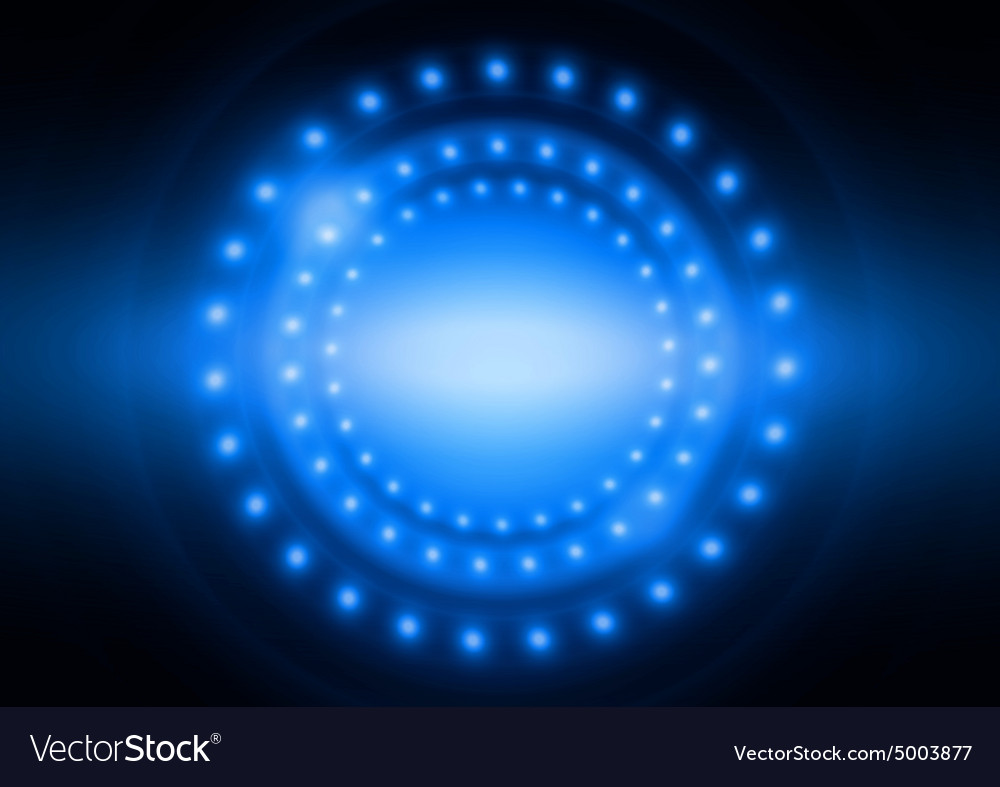 9
8
7
6
5
4
3
2
1
0
9
8
7
6
5
4
3
2
1
0
9
8
7
6
5
4
3
2
1
0
9
8
7
6
5
4
3
2
1
0
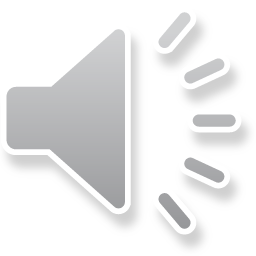 ĐỘI 2
ĐỘI 1
Câu 4
Câu 5
Câu 3
Câu 6
1
2
3
Câu 2
Mất lượt
4
5
6
Câu 1
Câu 7
9
Phần thưởng
7
8
Câu 8
Câu 10
Câu 9
10
1.	NGƯỜI MÔN ĐỆ NÀO NÓI: “TÔI ĐI ĐÁNH CÁ ĐÂY”?
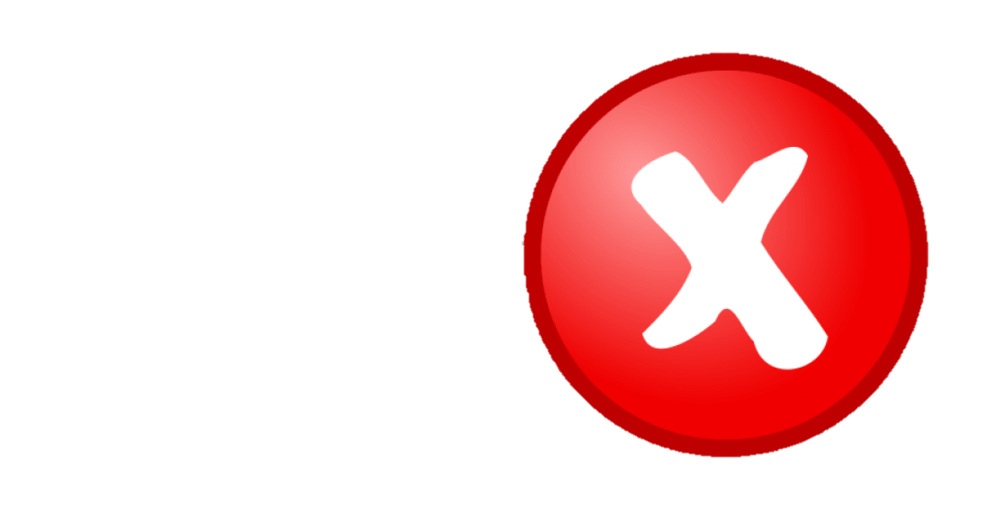 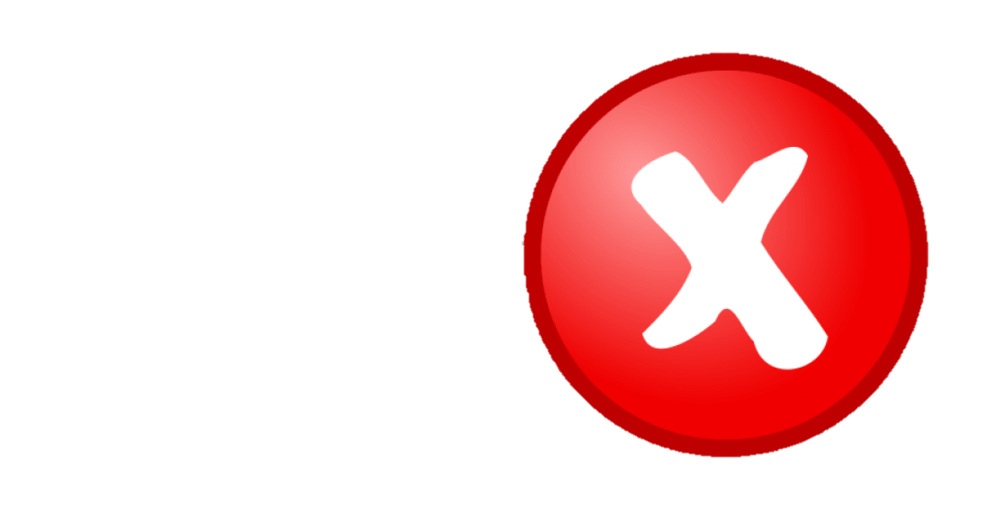 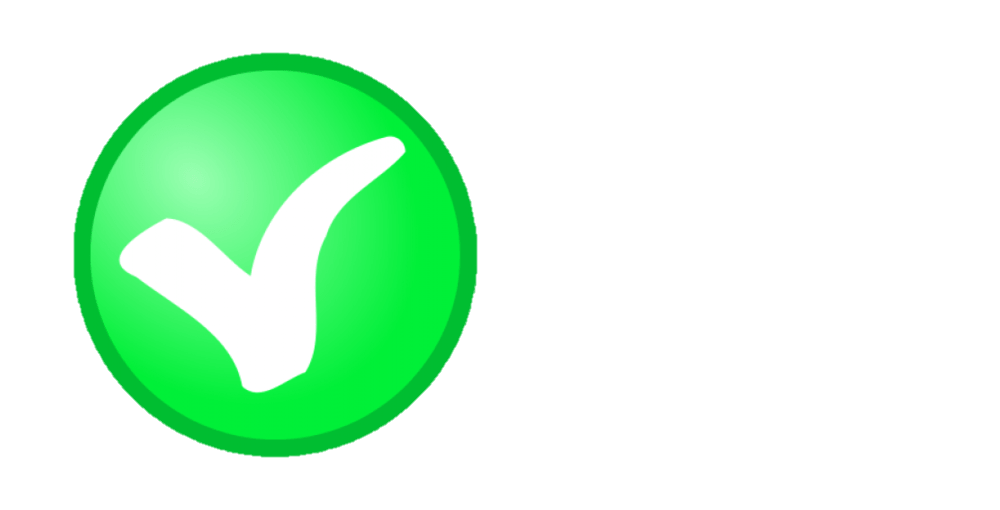 A. Macco
B. Luca
C. Phêrô
2.	Các môn đệ ra khơi ở vùng biển nào?
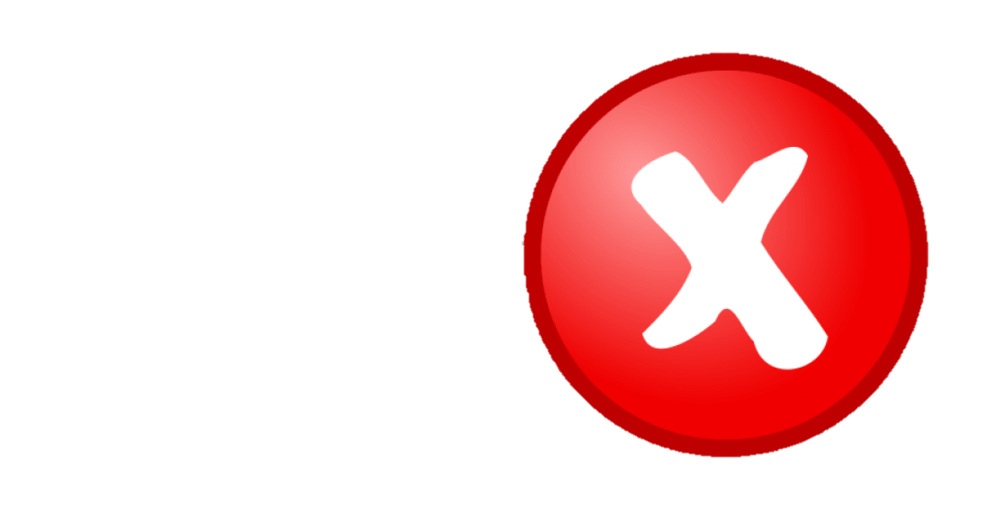 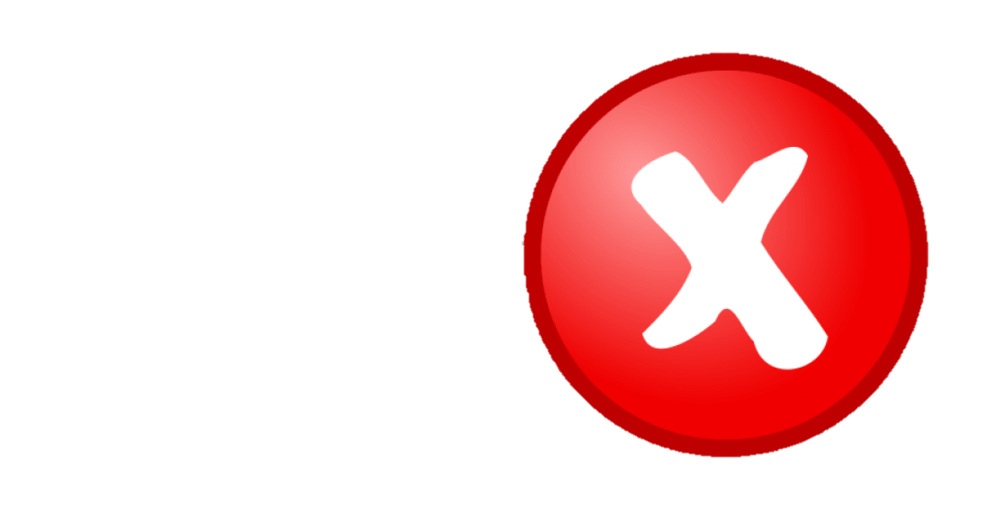 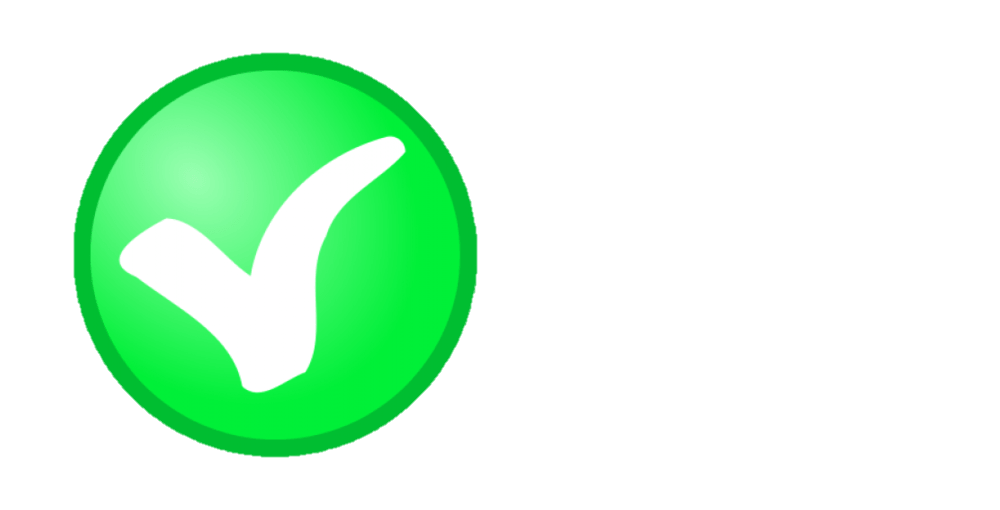 A. Biển Tibêria
B. Biển Cả
C. Biển Chết
3.	SUỐT ĐÊM THẢ LƯỚI, CÁC ÔNG CÓ BẮT ĐƯỢC CÁ KHÔNG?
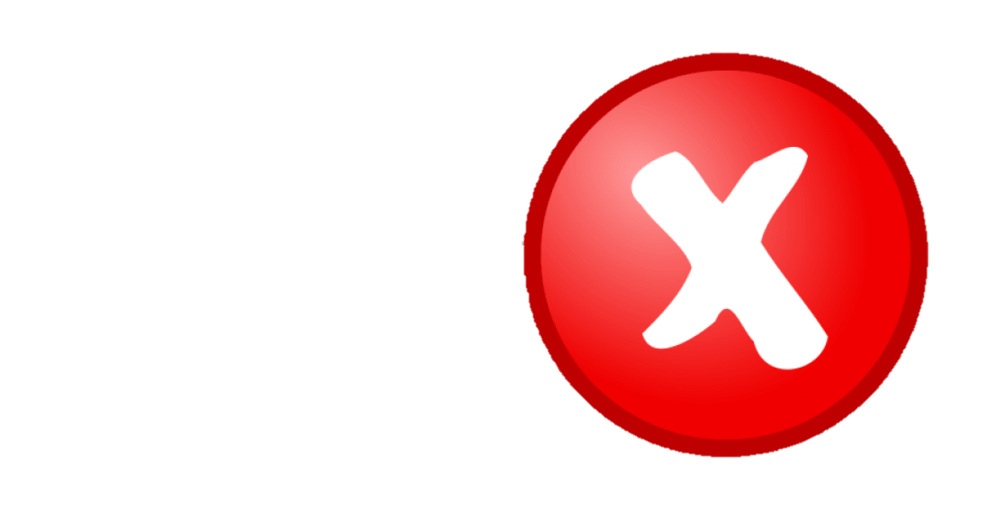 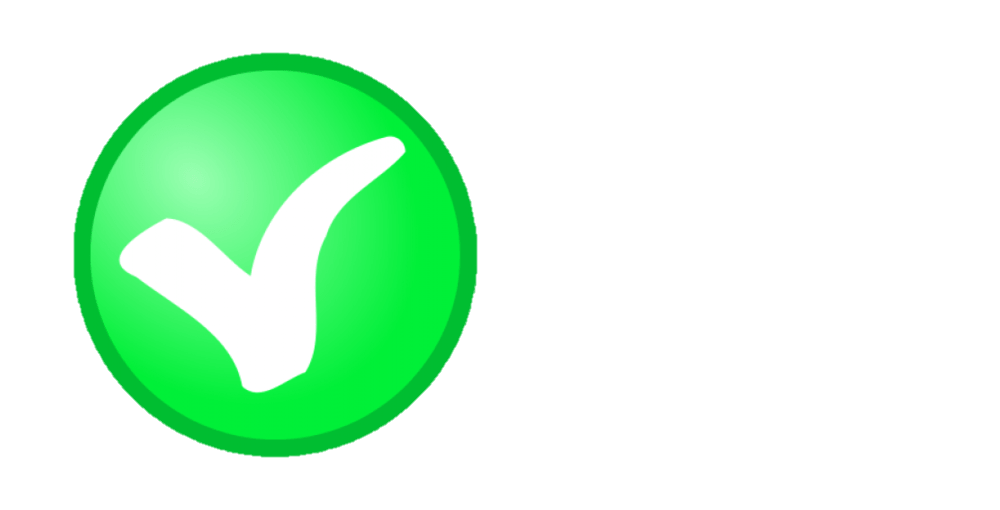 A. Có
B. Không
4.	CHÚA GIÊSU HIỆN RA VÀO LÚC NÀO TRONG NGÀY?
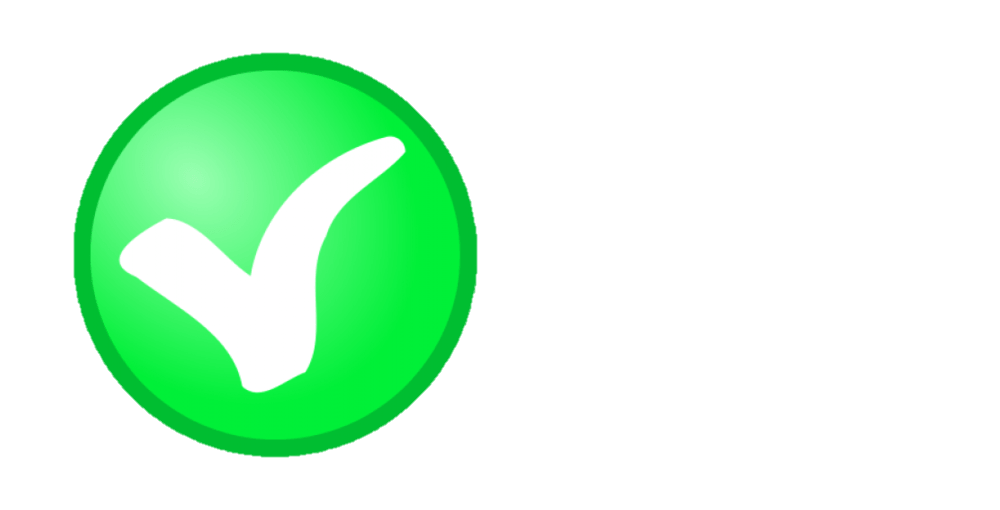 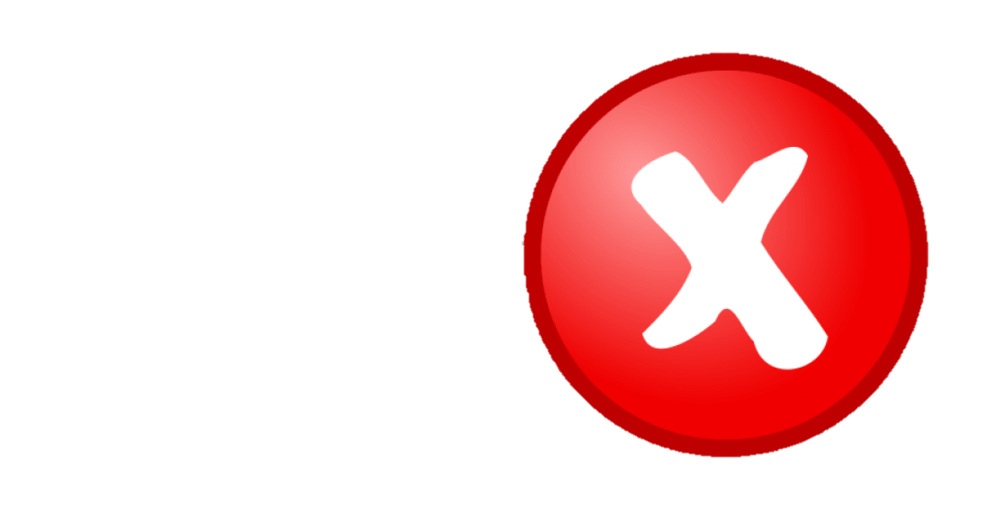 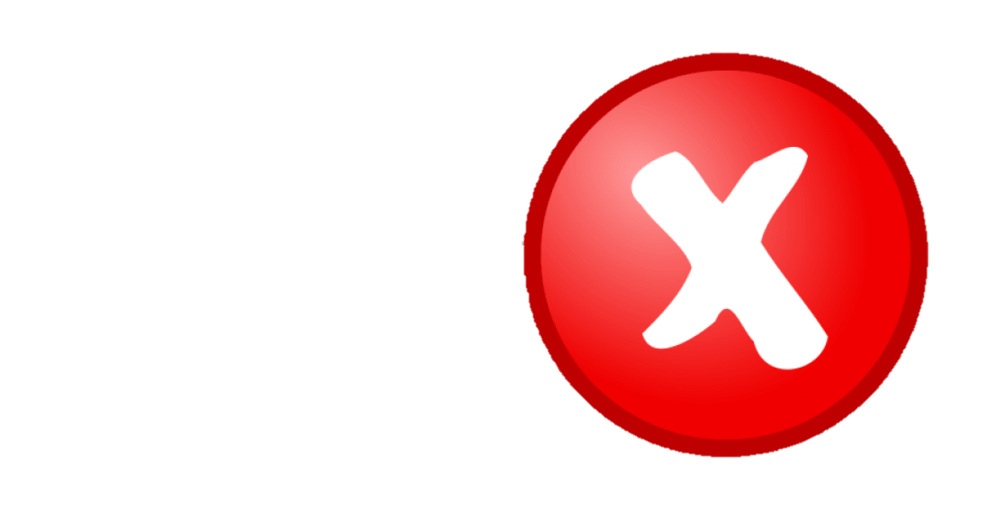 A. Ban ngày
B. Rạng sáng
C. Chiều tối
5.	Khi Chúa Giêsu hiện ra, các môn đệ có nhận ra Người không?
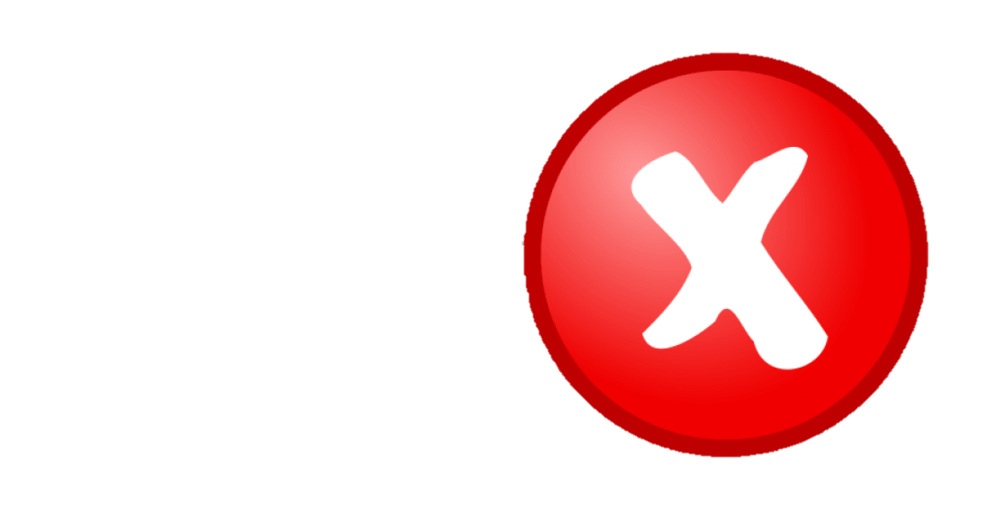 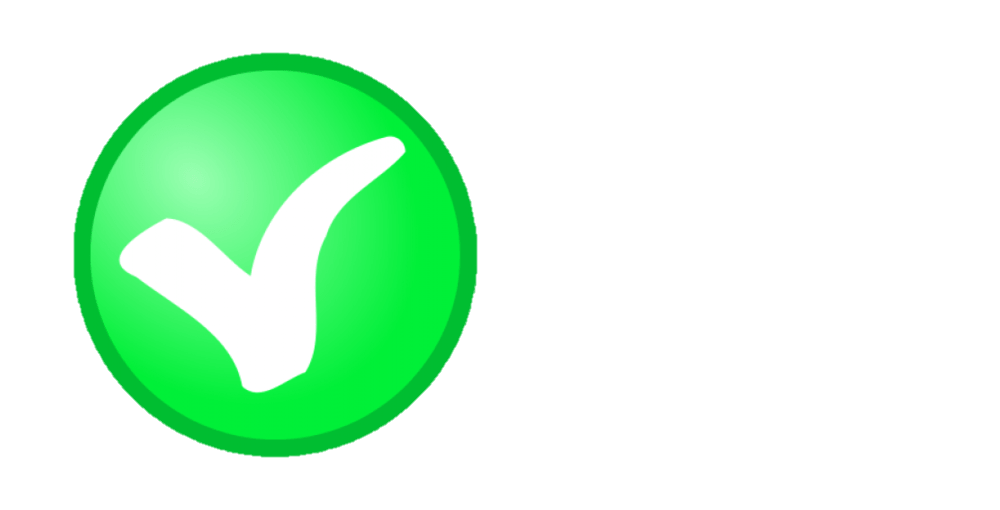 A. Có nhận ra Người
B. Không nhận ra
6.	CHÚA GIÊSU BẢO CÁC ÔNG THẢ LƯỚI BÊN NÀO?
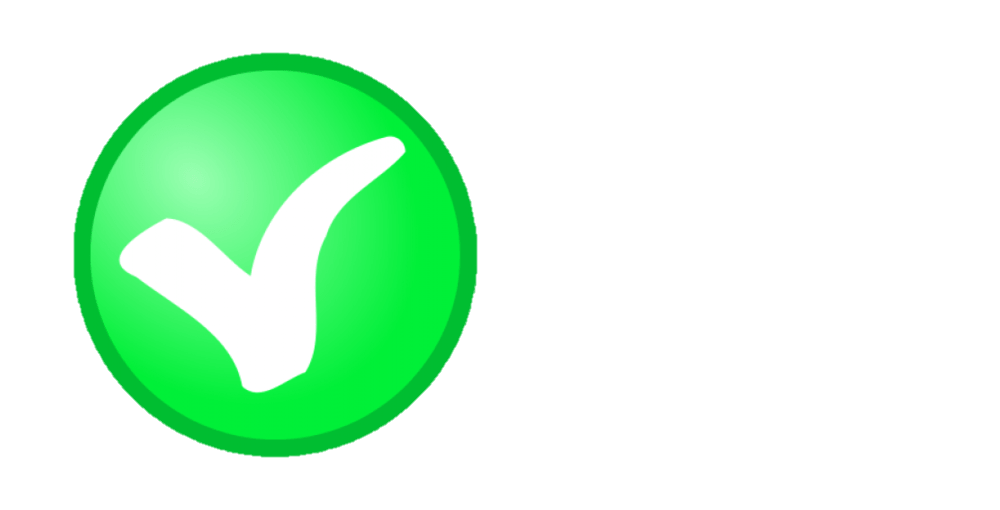 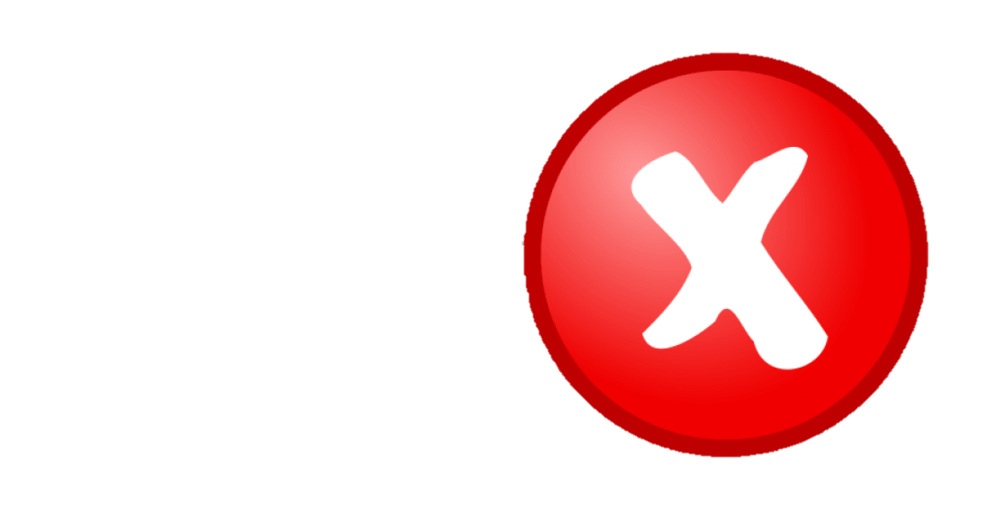 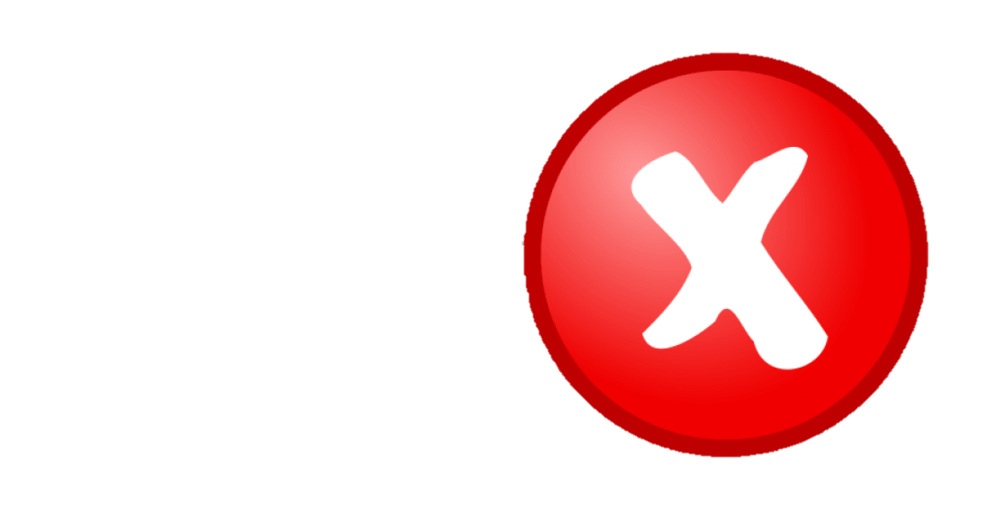 C. Bên hữu
A. Đằng trước
B. Bên tả
7.	PHÊRÔ ĐÃ LÀM GÌ KHI BIẾT LÀ CHÚA?
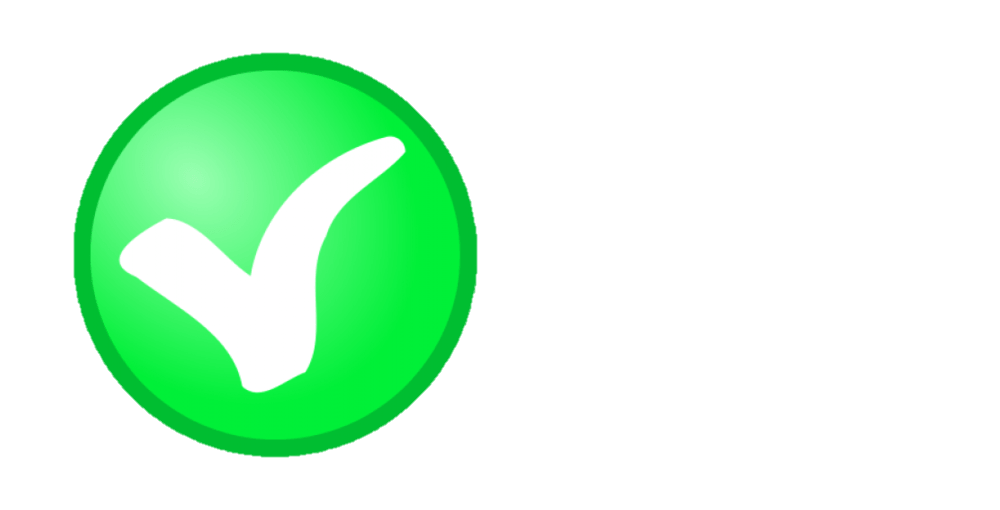 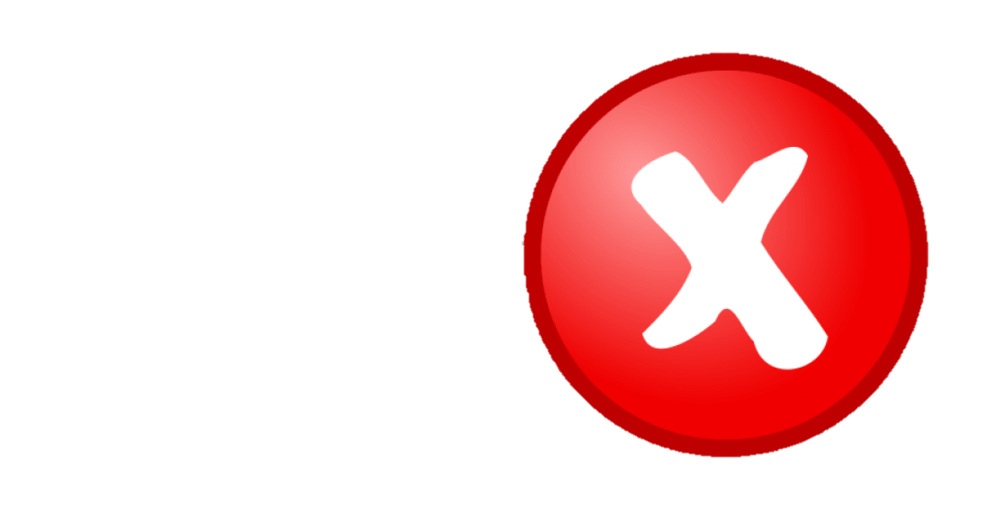 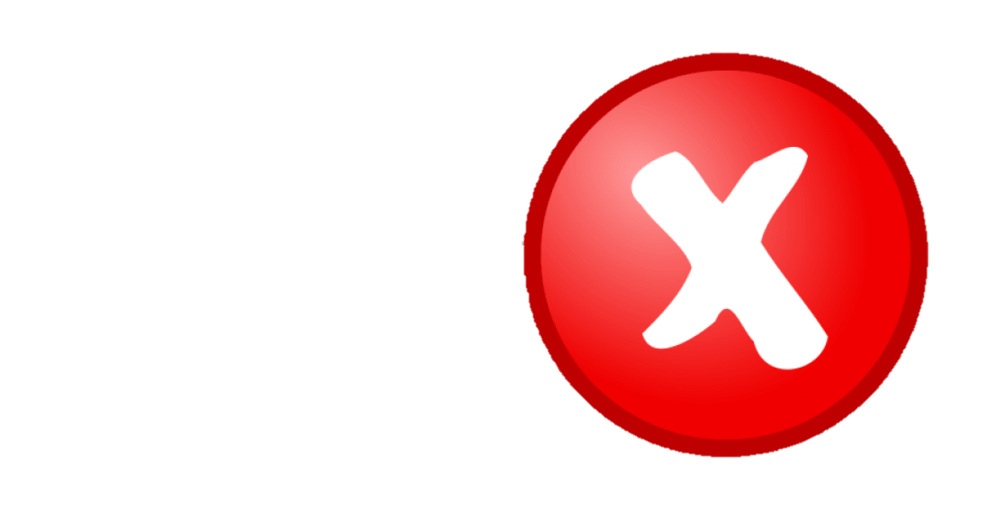 A. Ngất
C. Nhảy xuống biển
B. Sợ hãi
8.	CHÚA GIÊSU BA LẦN HỎI PHÊRÔ ĐIỀU GÌ?
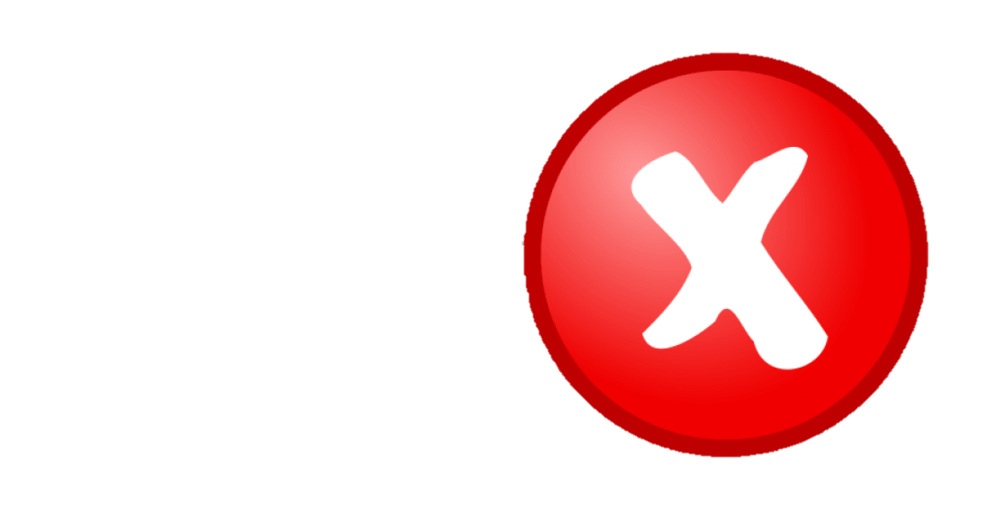 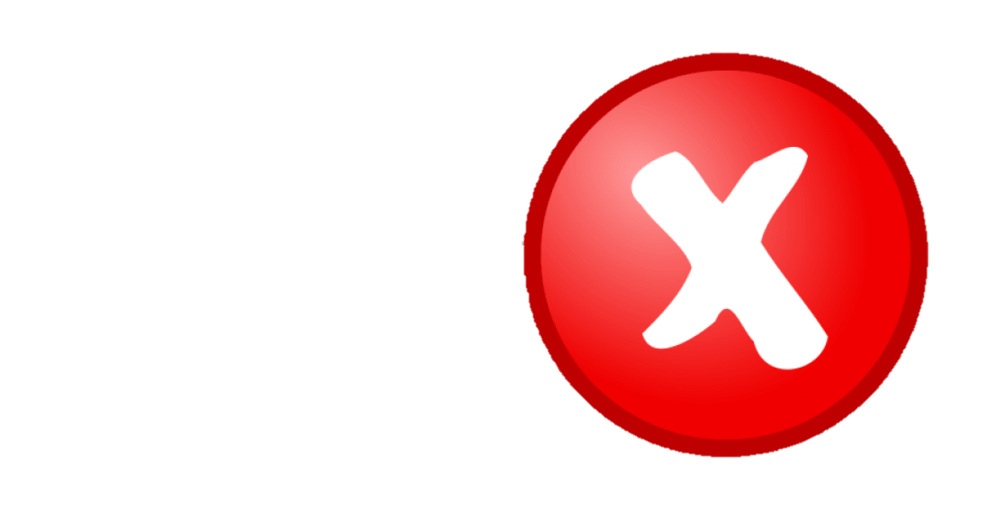 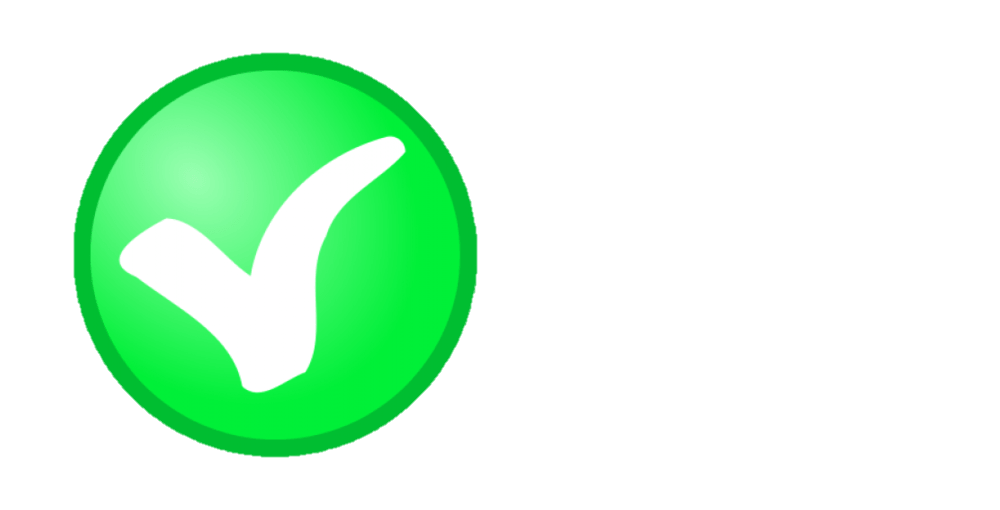 A. Tình yêu
B. Trung tín
C. Gia đình ông
9.	KHI BỊ HỎI LẦN BA, PHÊRÔ CẢM THẤY THẾ NÀO?
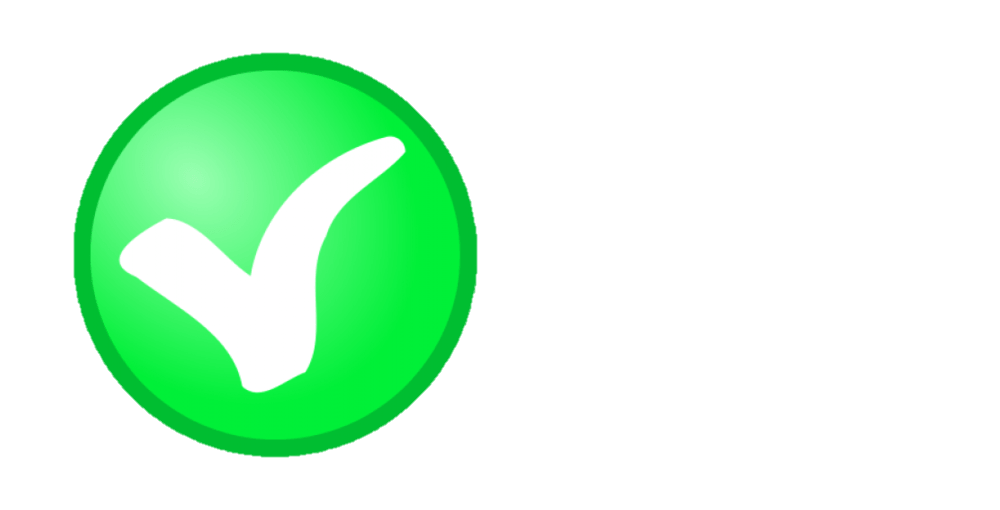 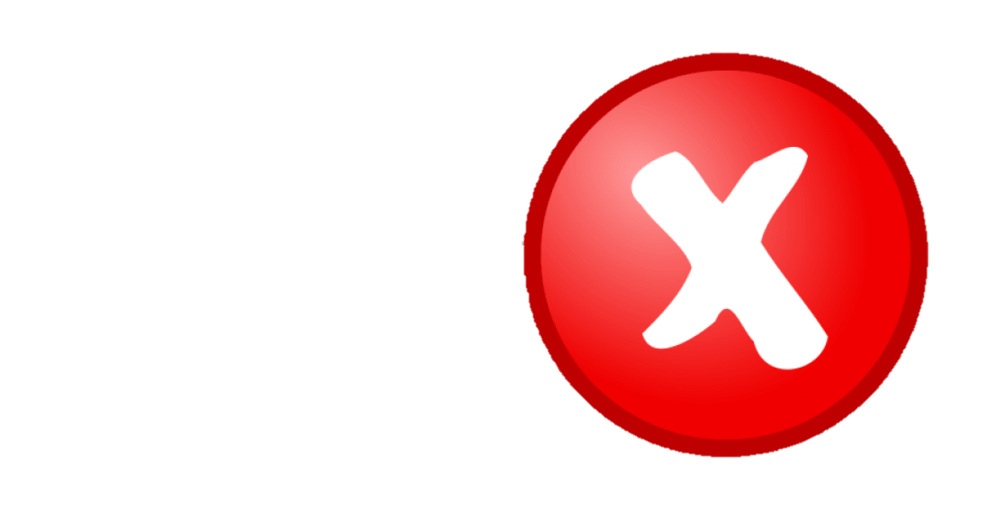 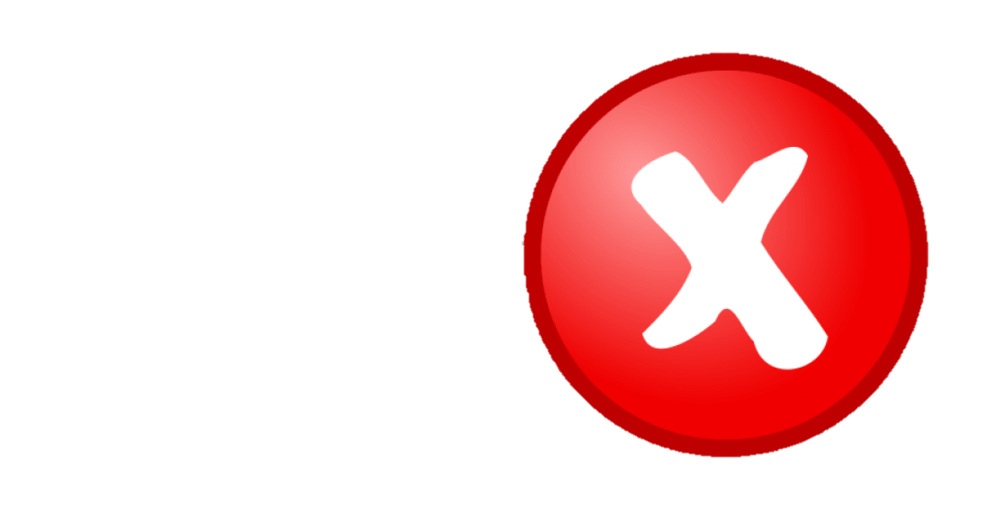 A. Tự hào hơn  các anh em
B. Buồn phiền
C. Xấu hổ
10.	SAU KHI HỎI XONG, CHÚA GIÊSU DẶN PHÊRÔ ĐIỀU GÌ?
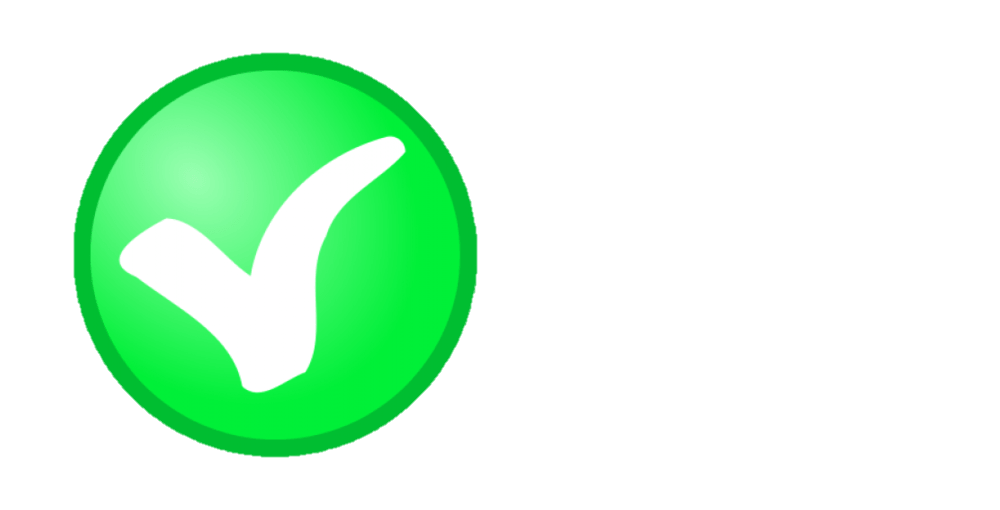 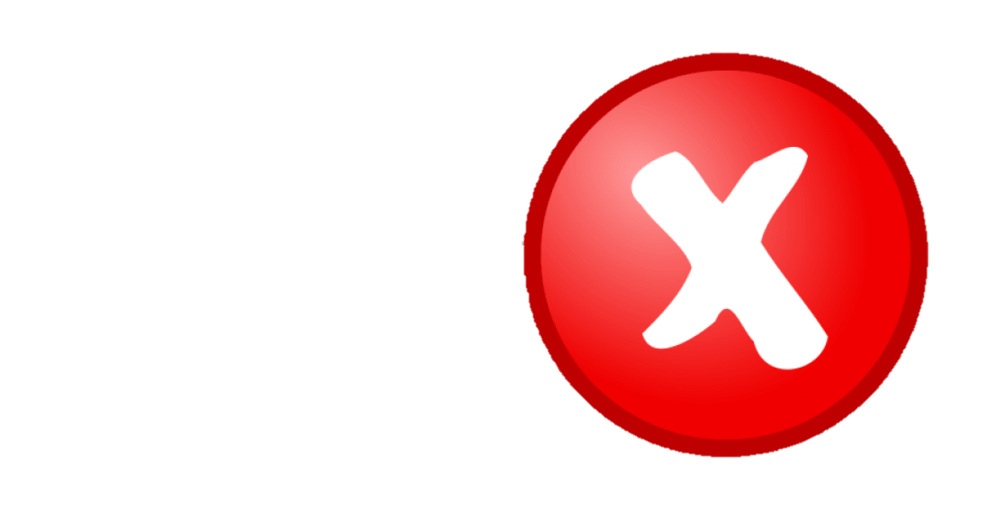 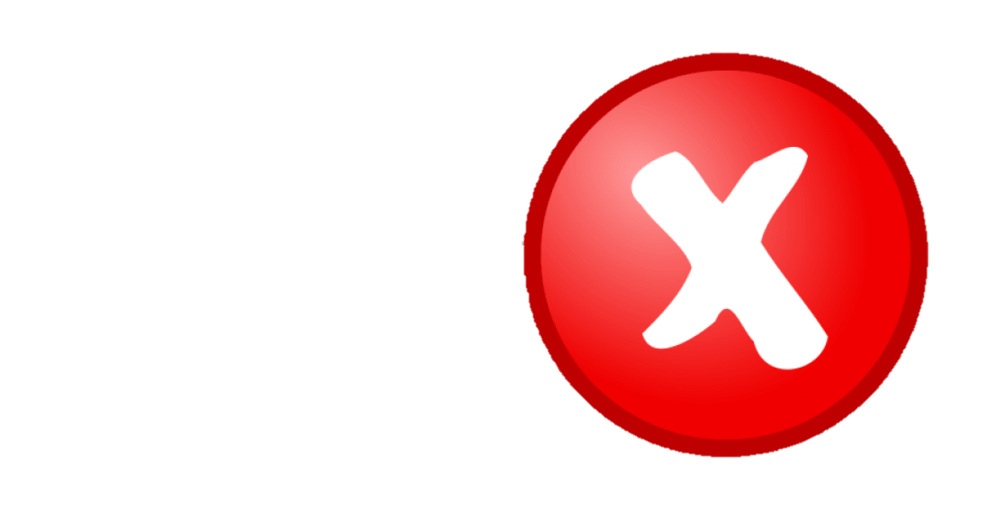 C. Theo Thầy
A. Đừng phạm tội
B. Trở nên chứng nhân
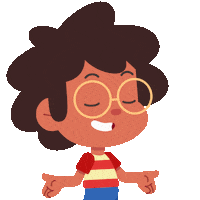 THE

 END